ВЕЛИКИ РАТ
1914-1918
Узрок   рата:
-Борба за колоније
-Нова подела света
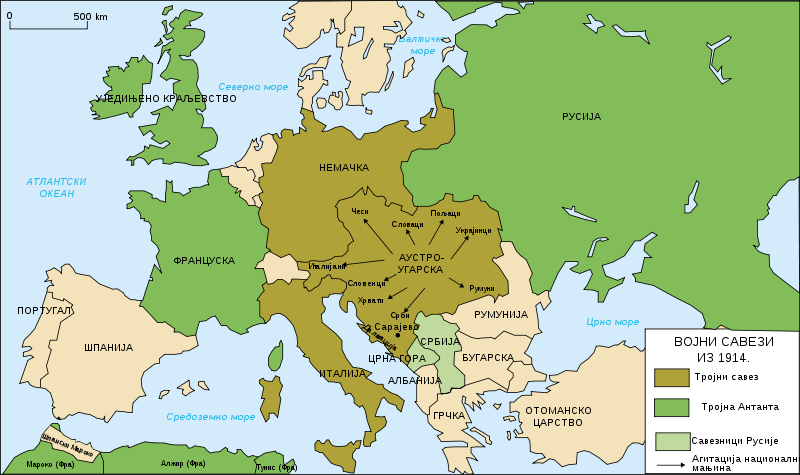 САВЕЗИ ВЕЛИКХ СИЛА
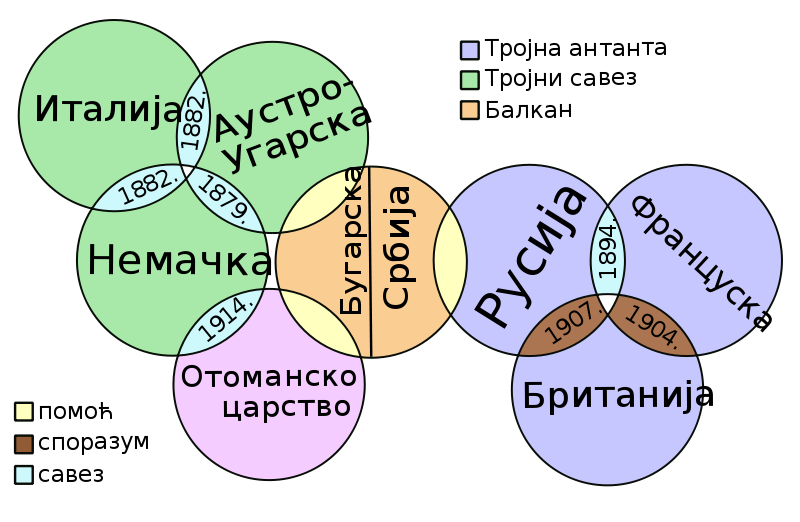 ПОВОД ЗА РАТ/убиство Франца Фердинанда
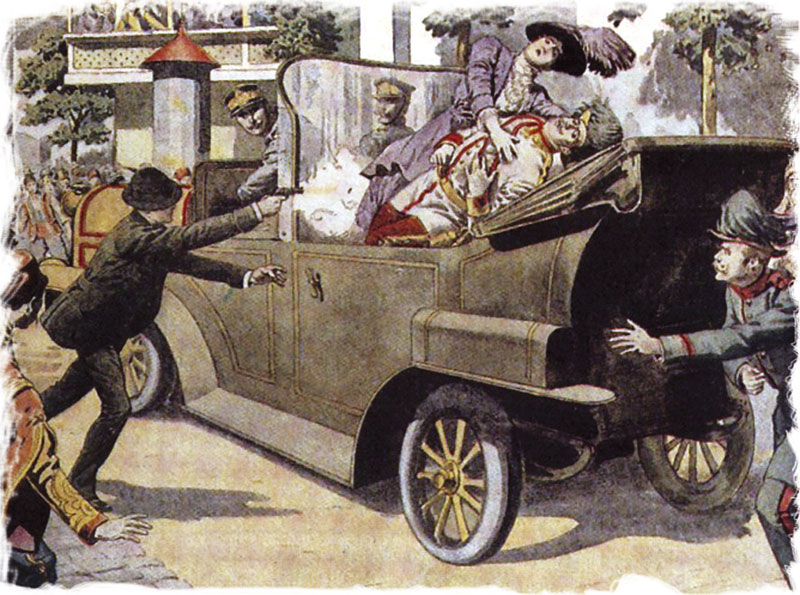 Атентатори
Гаврило  принцип
Недељко Чабриновић
Франц Фердинанд са породицом
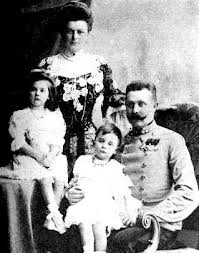 ФРОНТОВИ :
*ЗАПАДНИ
*ИСТОЧНИ
*ИТАЛИЈАНСКИ
*БАЛКАНСКИ
*СОЛУНСКИ
ТЕХНОЛОГИЈА ВЕЛИКОГ РАТА :
митраљези
   подморнице  
тенкови
бојни отрови
 бацачи пламена.
ЗАПАДНИ  ФРОНТ
ОД СЕВЕРНОГ МОРА –ШВАЈЦАРСКЕ




* РОВОВСКИ РАТ
БИТКА  НА РЕЦИ МАРНИ1914.
САВЕЗНИЧКА ПОБЕДА 



       


ЖОЗЕФ  ЖОФР,
ФРАНЦУСКИ МАРШАЛ
БИТКА ЗА ВЕРДЕН 1916.
МИНИМАЛНА САВЕЗНИЧКА ПОБЕДА



„ВЕРДЕНСКИ МЛИН ЗА МЕСО“
Марна (фр. La Marne, лат. Matrona) је река у Француској, десна притока Сене чије се ушће налази у области источно и југоисточно од Париза.
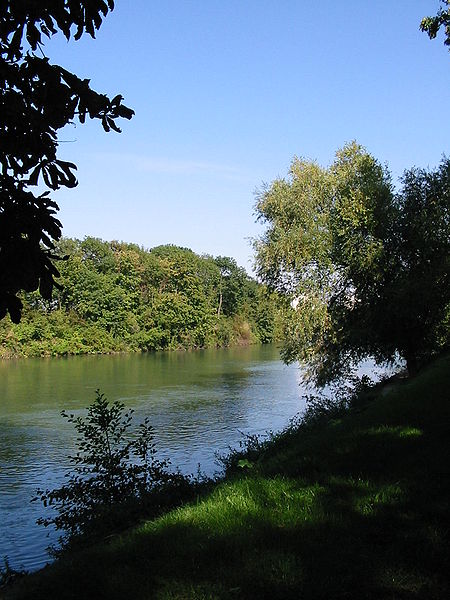 БИТКА НА РЕЦИ СОМИ1916.
Сома (фр. La Somme) је река у северној Француској (област Пикардија) дуга 245 километра. Име Сома је келтског порекла.
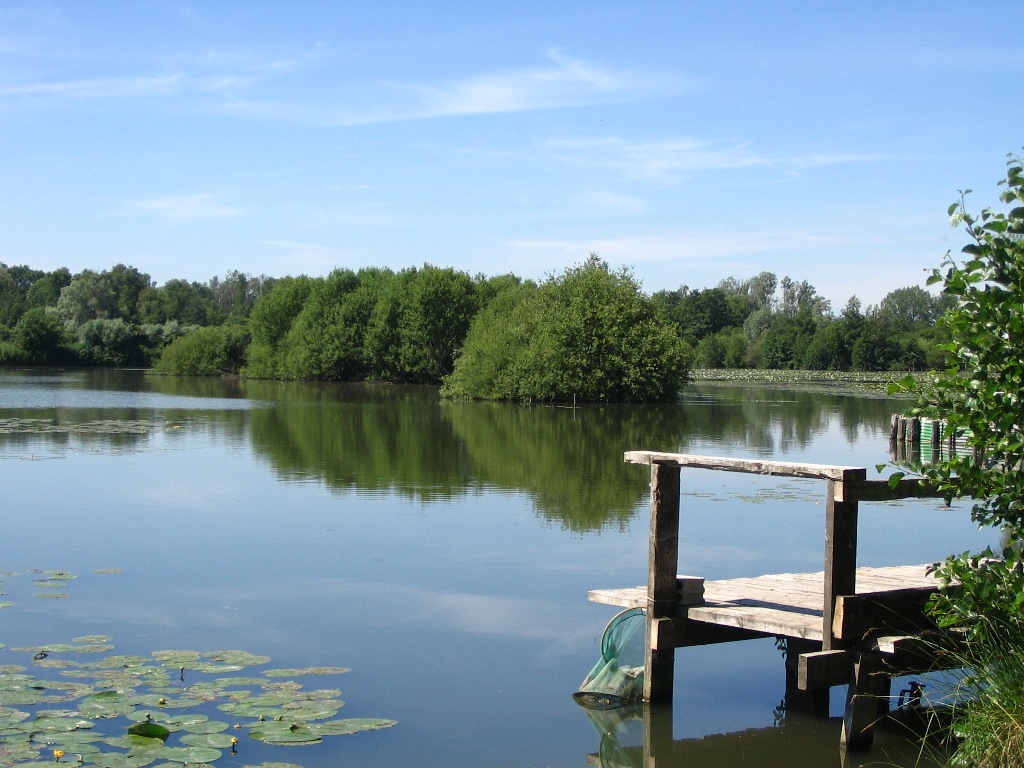 ИСТОЧНИ  ФРОНТ
ПОРАЗ  АНТАНТЕ



„ ДАРДАНЕЛСКА ОФАНЗИВА“
Галипољска операција
Снаге Антанте покушале су  да овладају Галипољским полуострвом и Дарданелима да би себи омогућиле приступ Цариграду са  циљем његовог заузимања чиме је планирано да се из даљег тока рата избаци Отоманска империја.
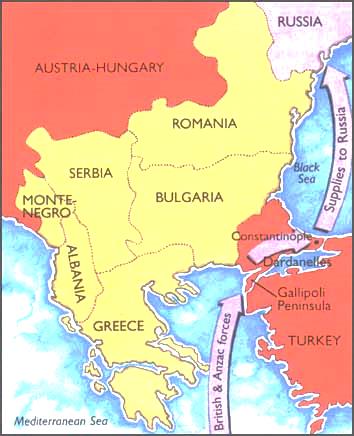 италијански фронтрека Соча
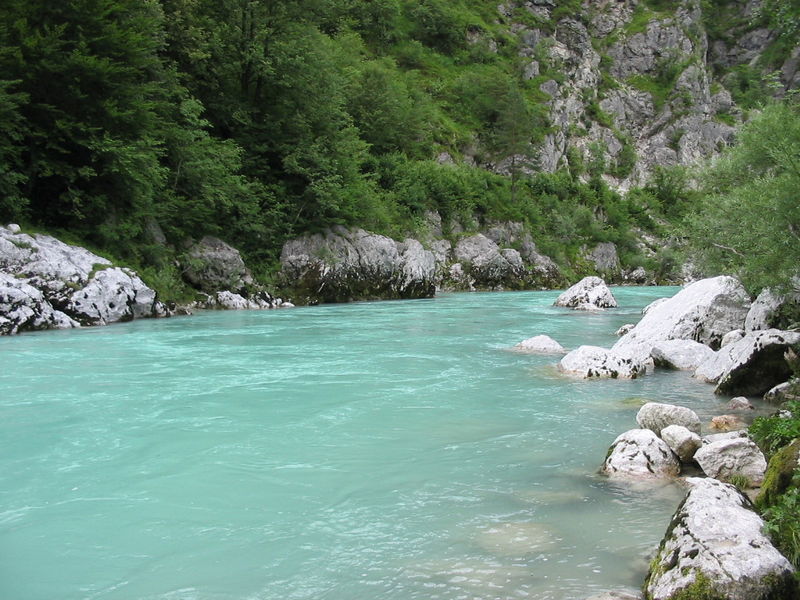 СОЛУНСКИ ФРОНТ
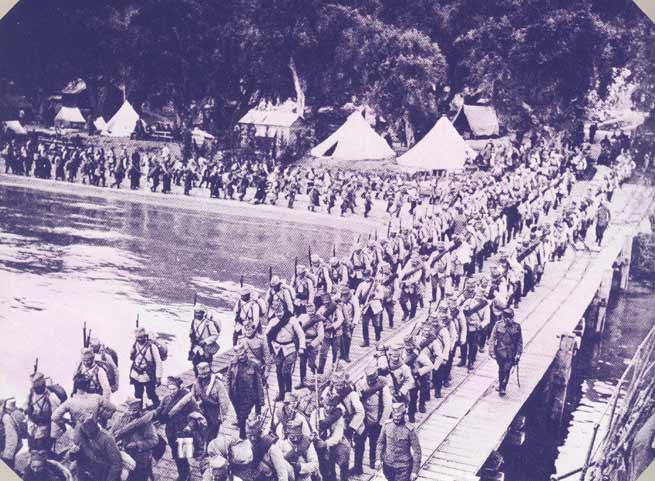 Улазак САД у рат 1917.
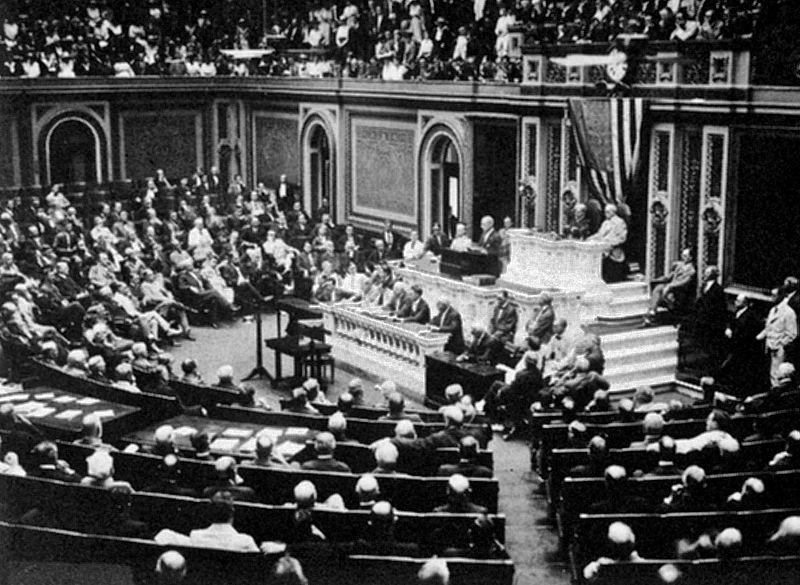 Трагедија Лузитаније7. мај 1915.
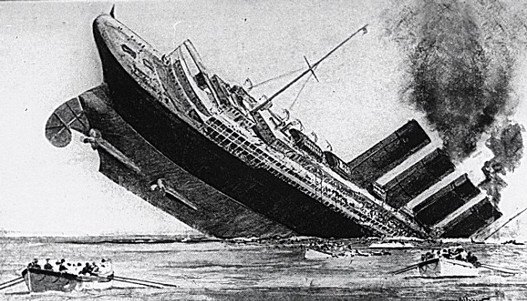 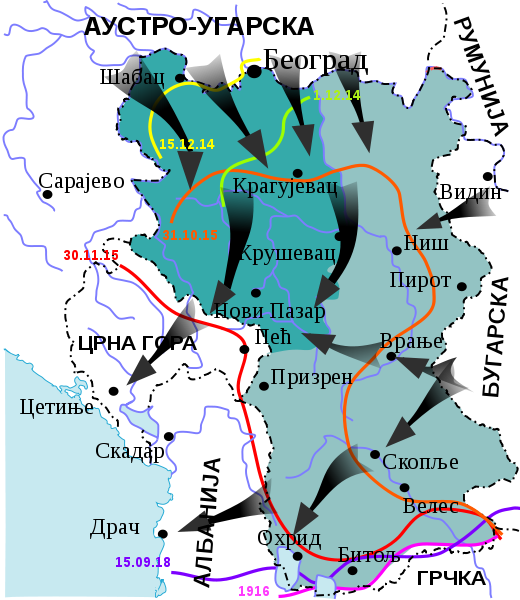 Повлачење  српске војске-Везиров мост,Албанија
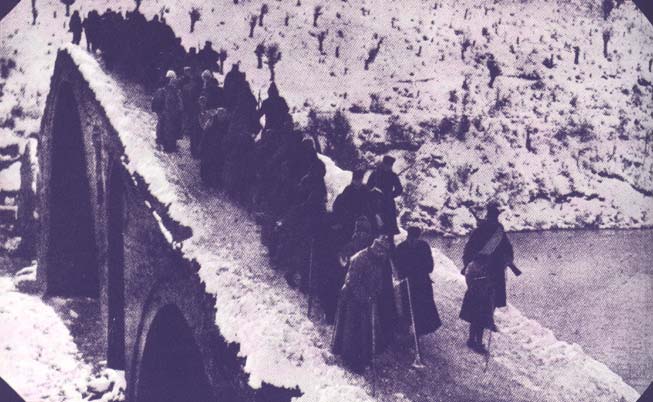 Чекајући  укрцавање
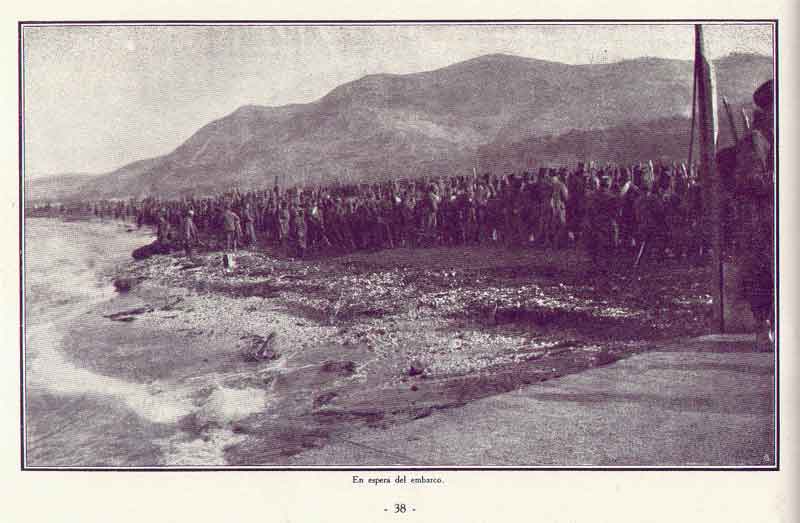 Острво Видо и Плава гробница
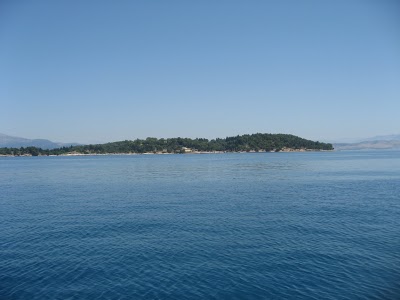 Острво Крф- Маузолеј
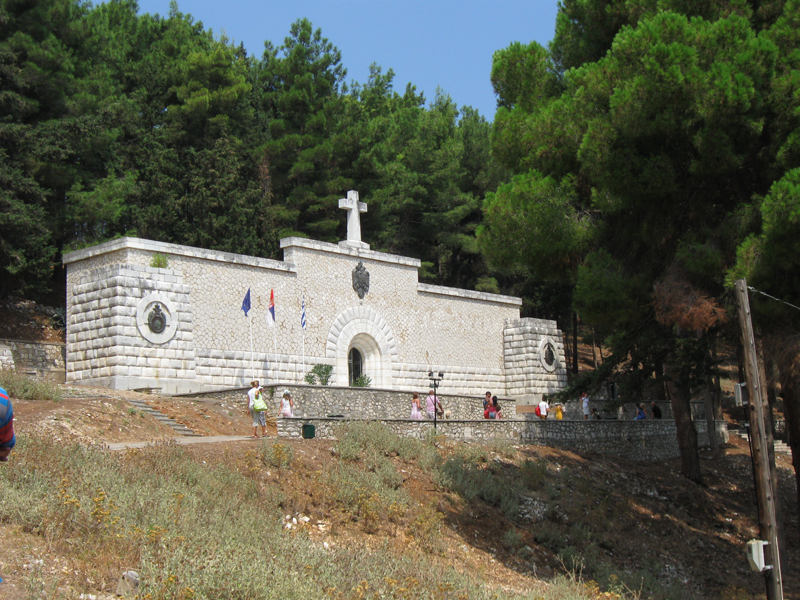 Плава  гробница
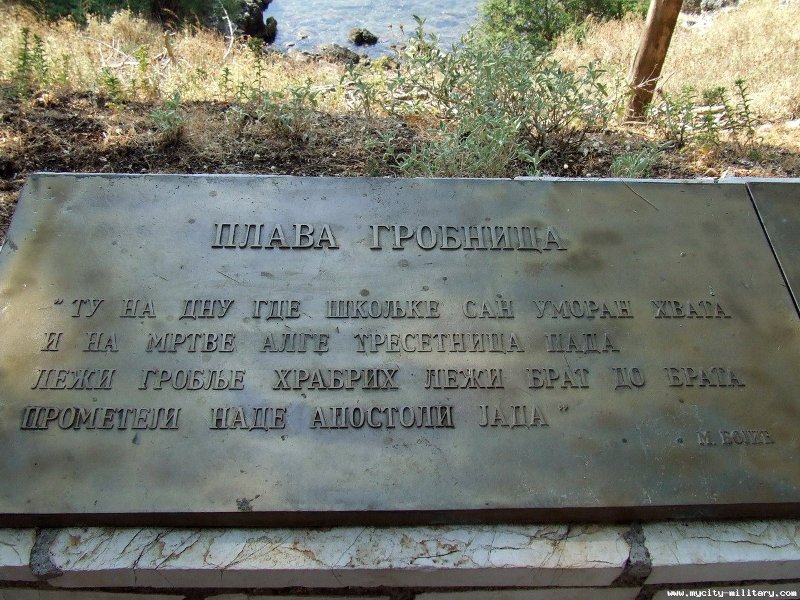 Пробој солунског фронта
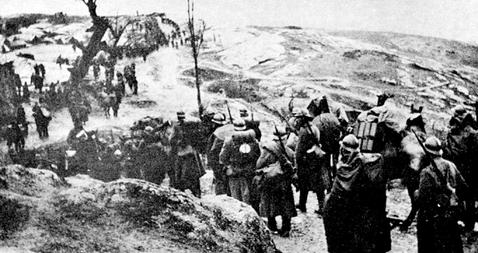 Спомен капела на Кајмакчалану
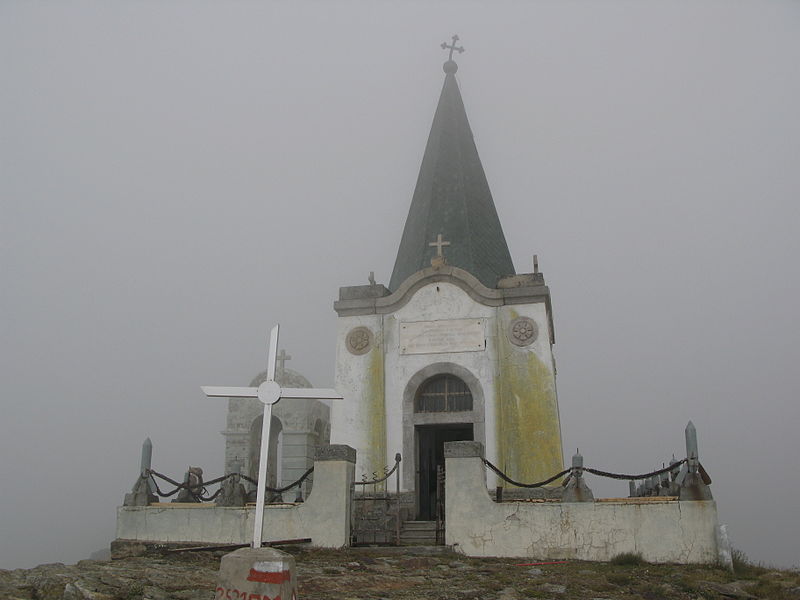 Костурница
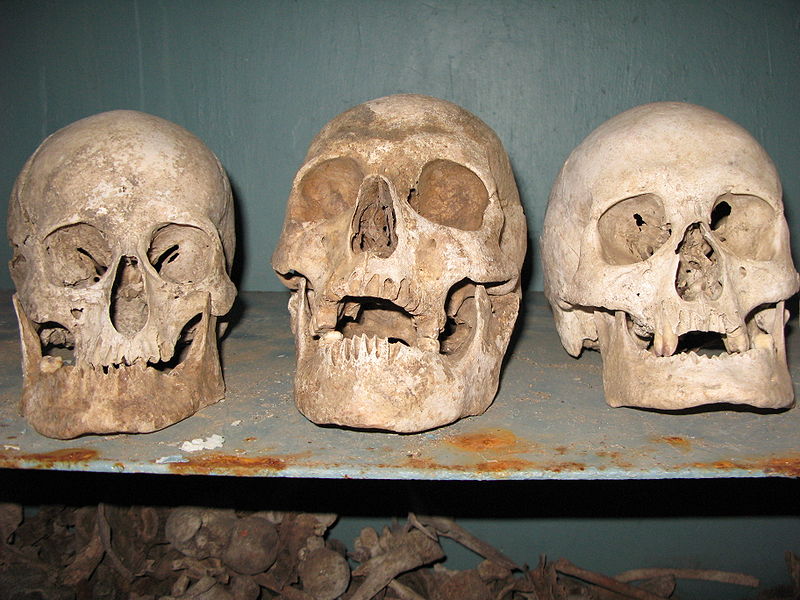 Арчибалд Рајс,швајцарски криминолог
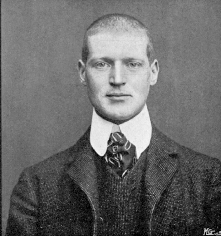 Последице рата:
Распад  четири царевине:

Руско

Турско


А-Угарско 

Немачко
* Преко 15 милиона мртвих и 22 милиона рањених. 


* Силе Антанте су изгубиле више од 5 милиона војника .

* Централне силе више од 3 милиона.
Промене у Српској територији:
Србији припали Босна и Херцеговина, Војводина,Хрватска и Словенија.
Шта су други рекли о Србима!
Франше д Епере,француски маршал
„То су сељаци скоро сви, то су Срби, тврди на муци, трезвени, скромни, то су људи слободни, несаломиви, горди на себе и господари својих њива. 


То су те сјајне трупе, због којих сам горд што сам их ја водио, раме уз раме са војницима Француске, у победоносну слободу њихове отаџбине...”
Роберт Лесинг,мин.спољних послова САД
„Кад се буде писала историја овог рата њен најславнији одељак носиће назив Србија. Српска војска је учинила чуда од јунаштва, а српски народ претрпео је нечувене муке и такво пожртвовање и храброст не могу проћи незапажено – они се морају наградити.”
Виљем Други, немачки цар:
У телеграму бугарској Врховној команди: „Шездесет две хиљаде српских војника одлучило је о исходу рата.
Срамота!”
Алфред  Краус,аустријски генерал:
„Овом приликом треба напоменути да смо упознали Србе као ваљане непријатеље. 

Ја сам их увек сматрао као војнички најјаче од свих наших непријатеља. 

 Лукави, особито покретљиви, добро наоружани, вешти у коришћењу земљишта, врло добро вођени, они су нашим трупама задавали много више тешкоћа од свих осталих.”
Провера  знања:
Први светски рат је почео:
1912
1914
1913
1915
Повод за рат је:
1.Борба за колоније
2. Убиство Франца Фердинанда
3. Улазак САД-а у рат
Наброј фронтове у Великом рату!
Које си битке запамтио/ла у Великом рату?
Која се нова технологија употребљавала у Великом рату?
Ко је Арчибалд Рајс ?
Ко је стајао на челу Србије у време Великог рата?
Које четири царевине су уништене у Великом рату ?
Када је завршен Велики рат?
1. 1917
       2. 1920
       3. 1918
       4. 1916